Интеграционные процессы в Европе
Презентацию подготовили любимые ученики:Еременко В.Сапелкин Д.44 гр.
Европейская интеграция
Европе́йская интегра́ция — это процесс производственной, политической, правовой, экономической (также в некоторых случаях социальной и культурной) интеграции держав, которые целиком либо частично находятся в Европе. Европейская интеграция преимущественно осуществляется посредством Европейского Союза и Совета Европы. Процесс европейской интеграции рассматривается как эффективный способ избежать войны между государствами Европы и стал ответом на военные потрясения XX века.
Европейская интеграция
Европейский Союз
Европе́йский сою́з (Евросою́з, ЕС) — экономическое и политическое объединение 28 европейских государств. Нацеленный на региональную интеграцию, Союз был юридически закреплён Маастрихтским договором в 1992 году (вступившим в силу 1 ноября 1993 года) на принципах Европейских сообществ. С пятьюстами миллионами жителей
Флаг Евросоюза
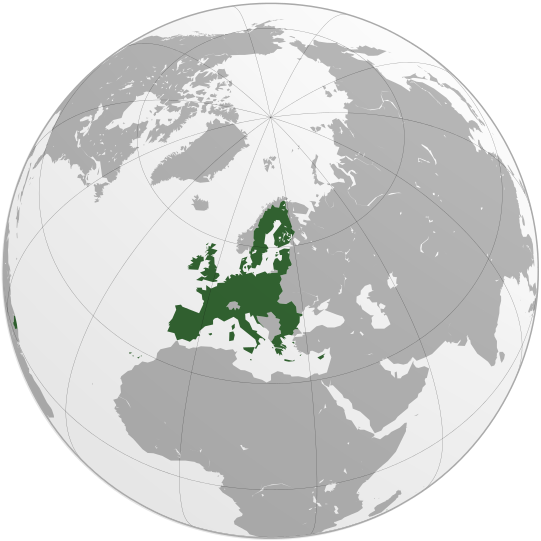 Государства-члены
В Европейский союз входят 28 государств: Австрия, Бельгия, Болгария, Великобритания, Венгрия, Германия, Греция, Дания, Ирландия, Испания, Италия, Кипр, Латвия,Литва, Люксембург, Мальта, Нидерланды, Польша, Португалия, Румыния, Словакия, Словения, Финляндия, Франция, Хорватия, Чехия, Швеция и Эстония.
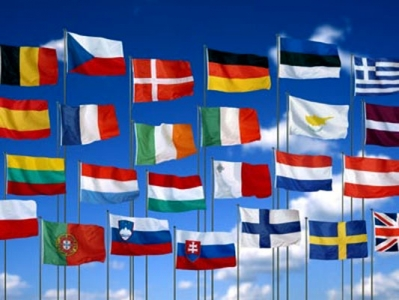 Порядок вступления стран в ЕС
Европейский Союз и Украина
Украина провозгласила свою стратегическую цель – вступление в ЕС.6 декабря 1996 г. 
Евросоюз декларировал свою готовность развивать отношения с Украиной.
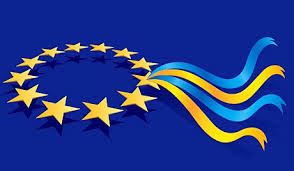